мг
Гкоу ро развиленская школа-интернат


«Особенности индивидуальной логопедической работы с детьми с ТМНР в соответствии с ФГОС»
Р
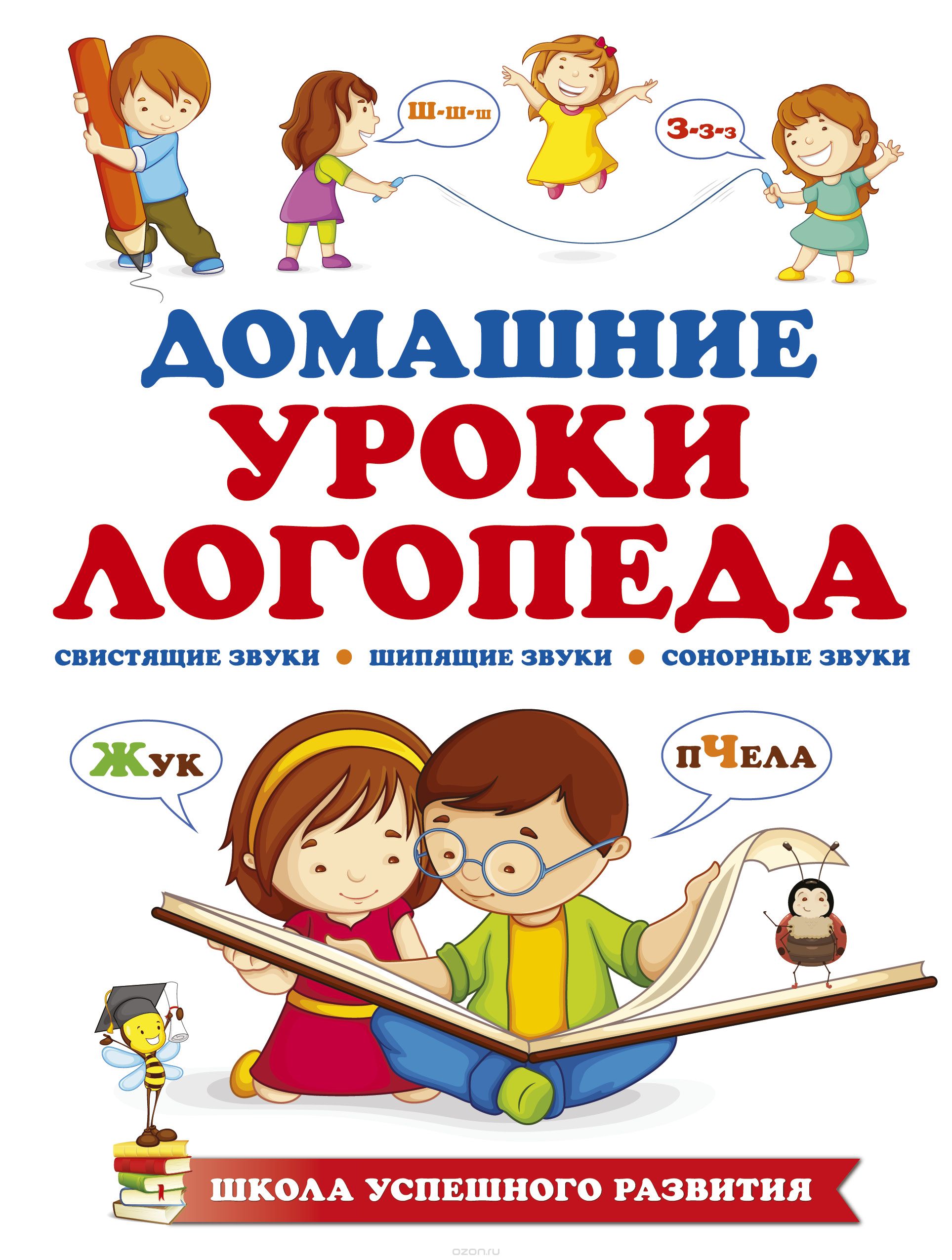 Л
А
Ш
Учитель-логопед Деркунская Людмила Александровна
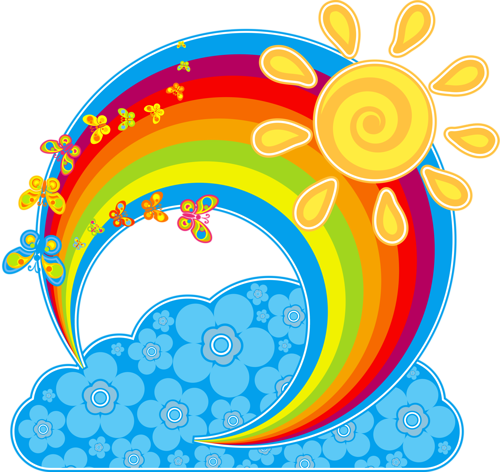 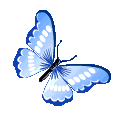 О
ФГОС ДЛЯ ДЕТЕЙ С ОВЗ
Федеральный государственный образовательный стандарт общего начального образования (ФГОС НОО) для обучающихся с ограниченными возможностями здоровья (ОВЗ), в котором закреплены права детей с тяжелыми множественными нарушениями развития (ТМНР) на получение доступного им образования в соответствии с их особыми образовательными потребностями.
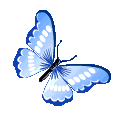 О
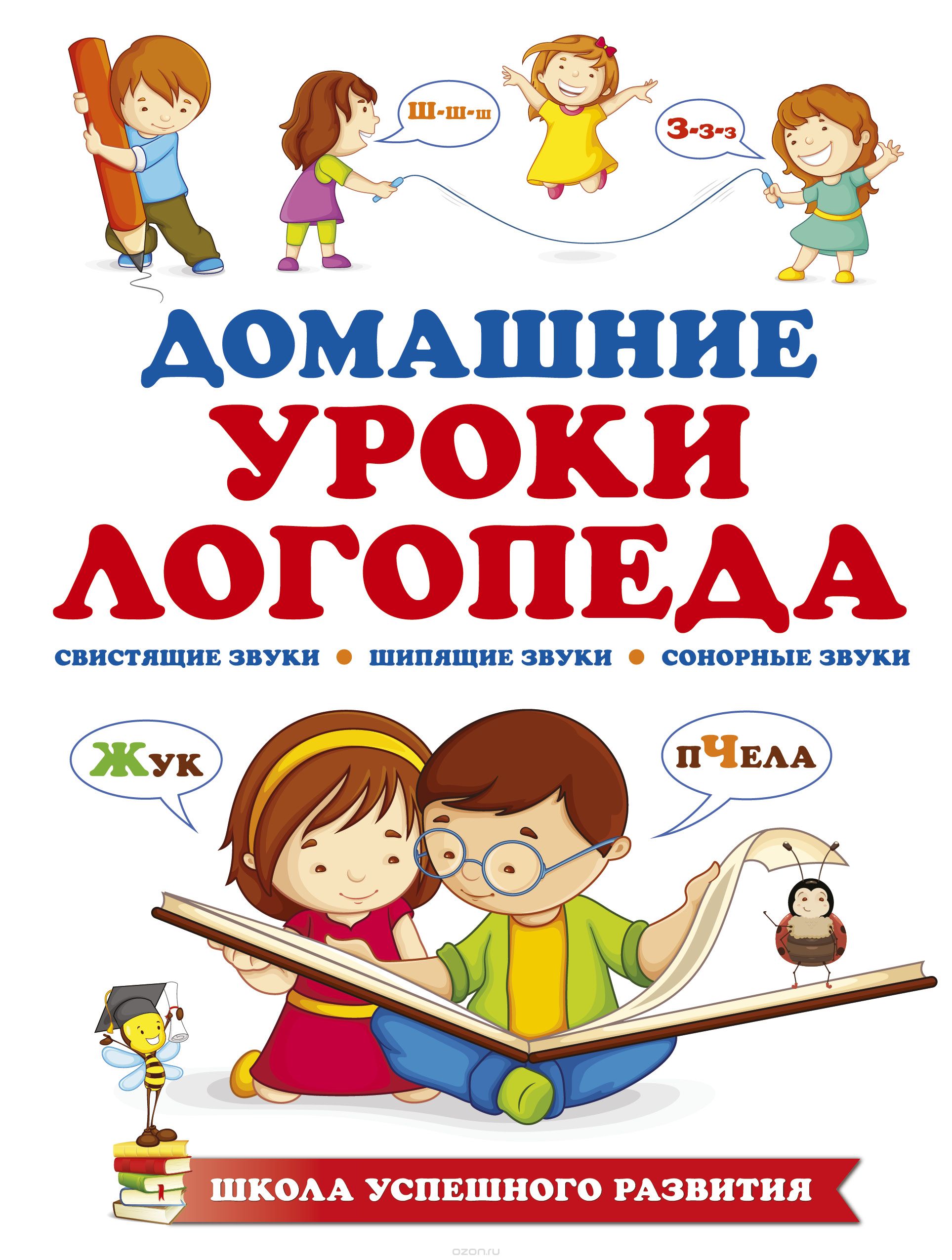 Л
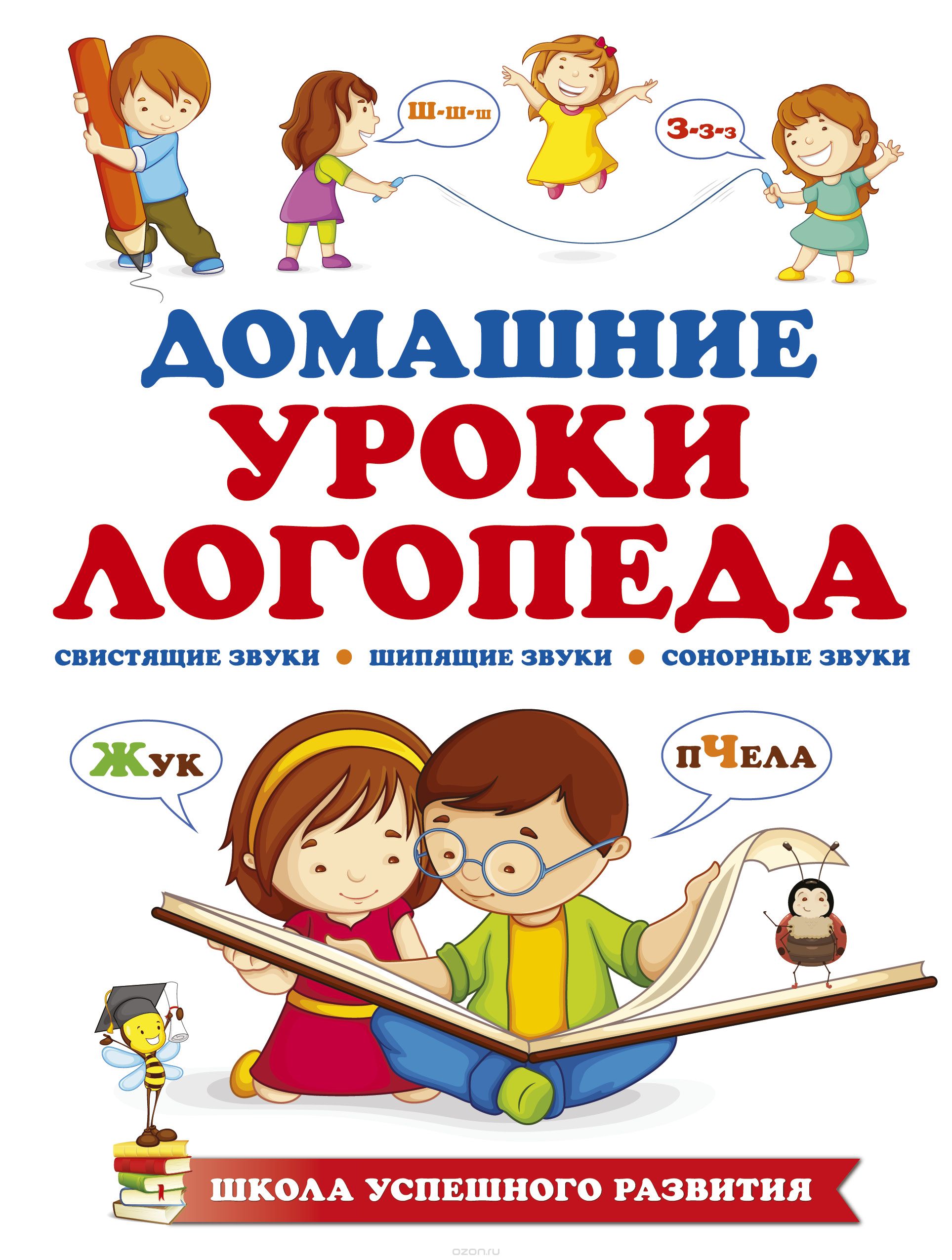 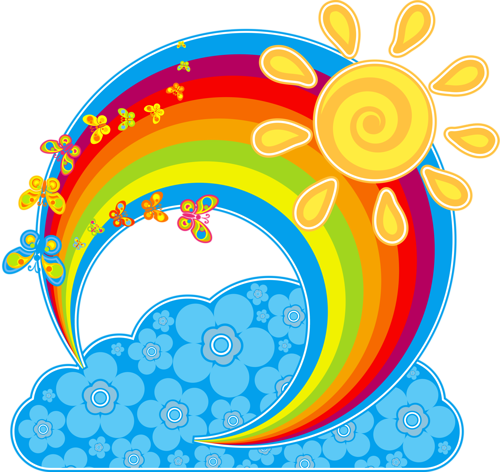 Особенности физического и эмоционально-волевого развития детей с аутистическими проявлениями затрудняют их обучение в условиях группы, поэтому на начальном этапе обучения они нуждаются в индивидуальной программе и индивидуальном сопровождении специалистов.
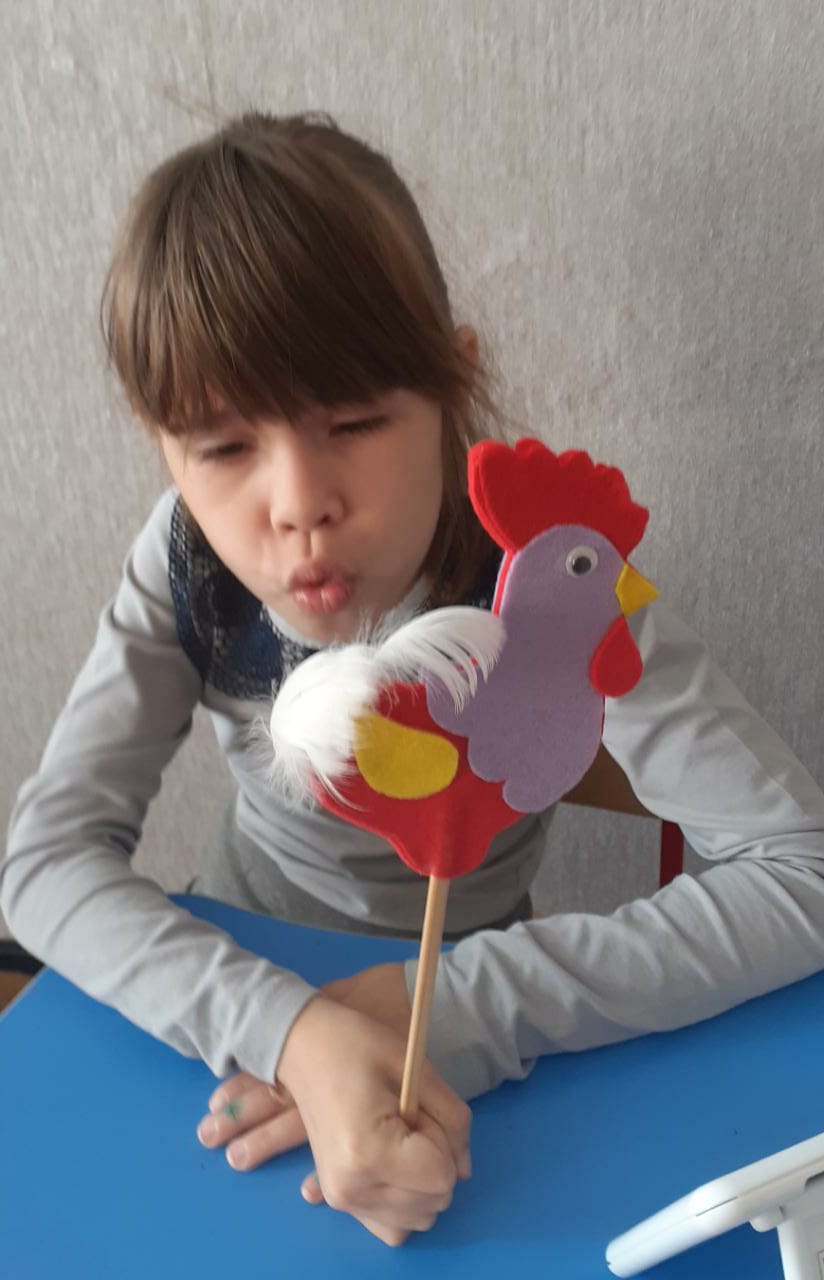 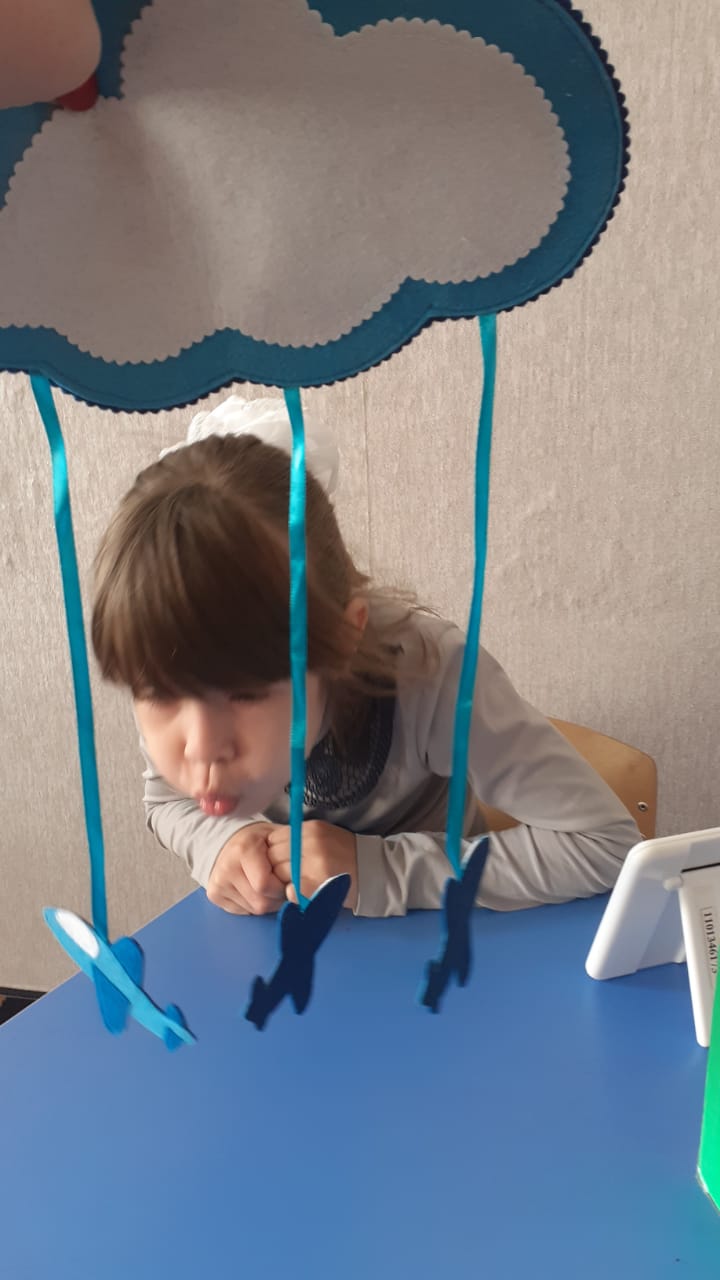 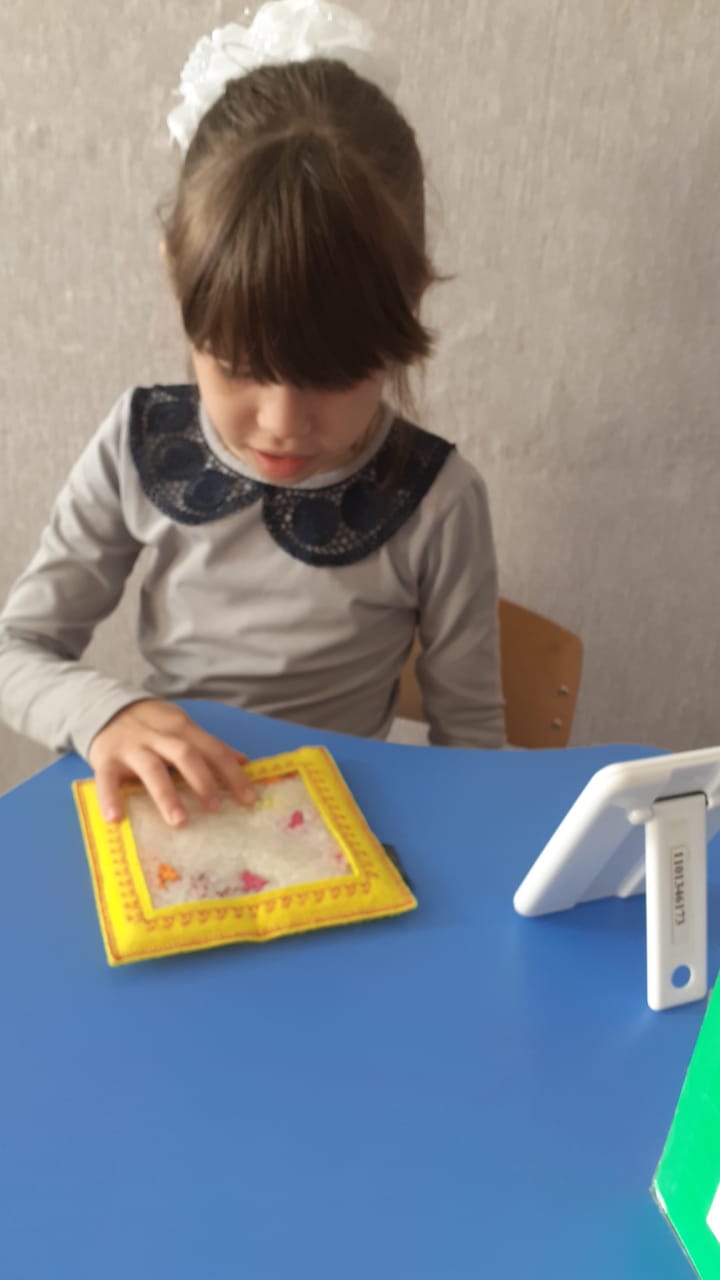 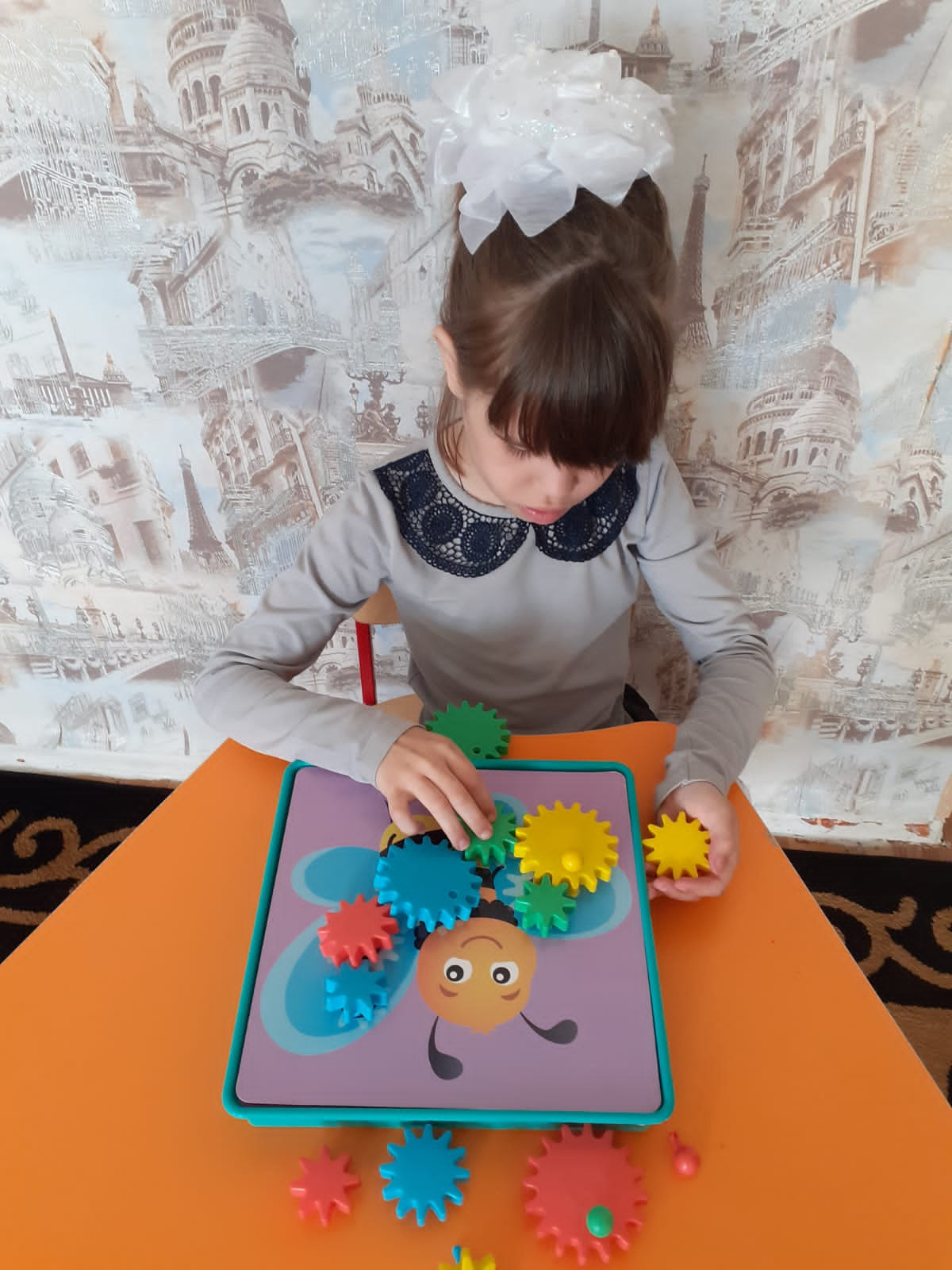 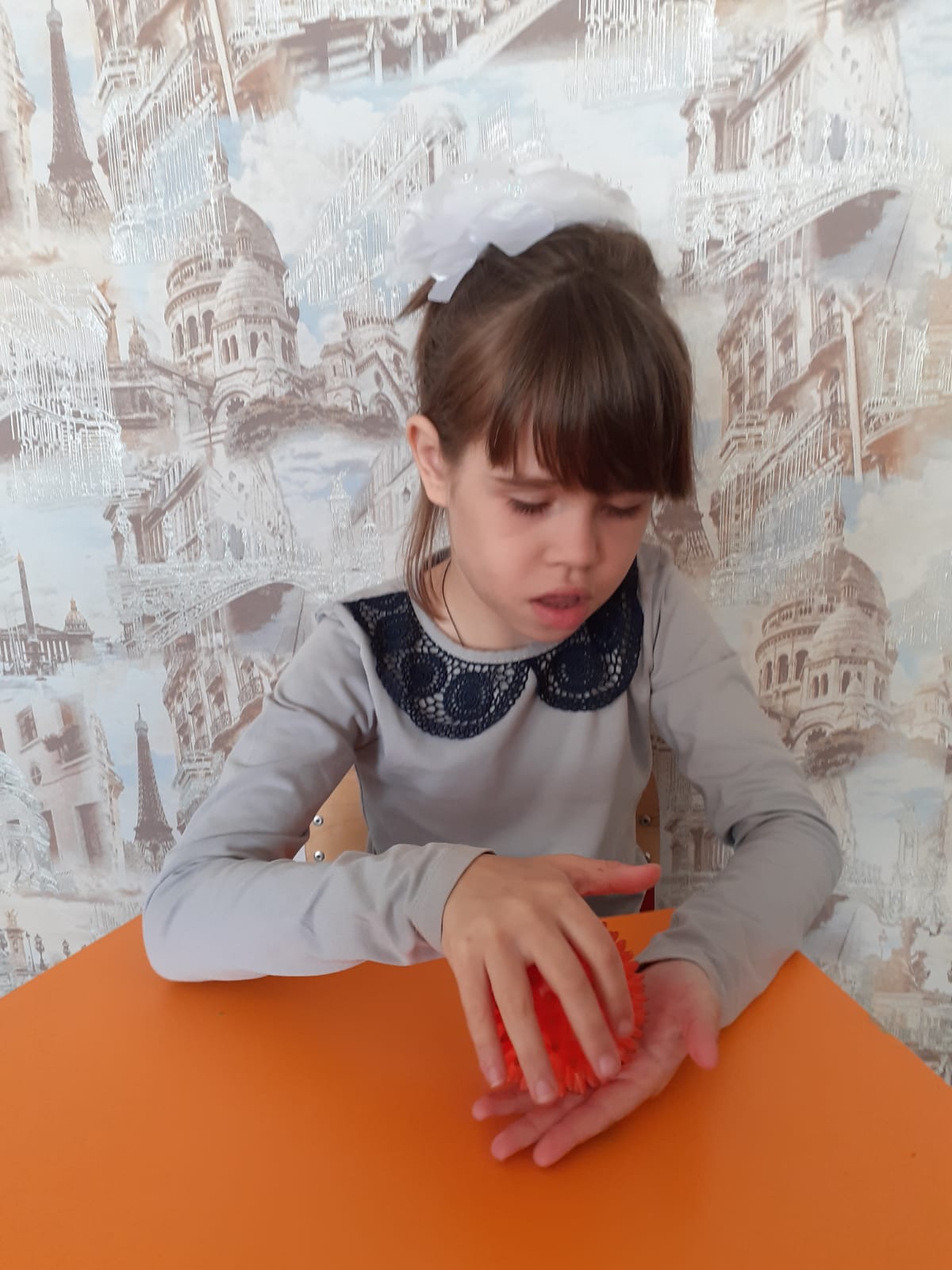 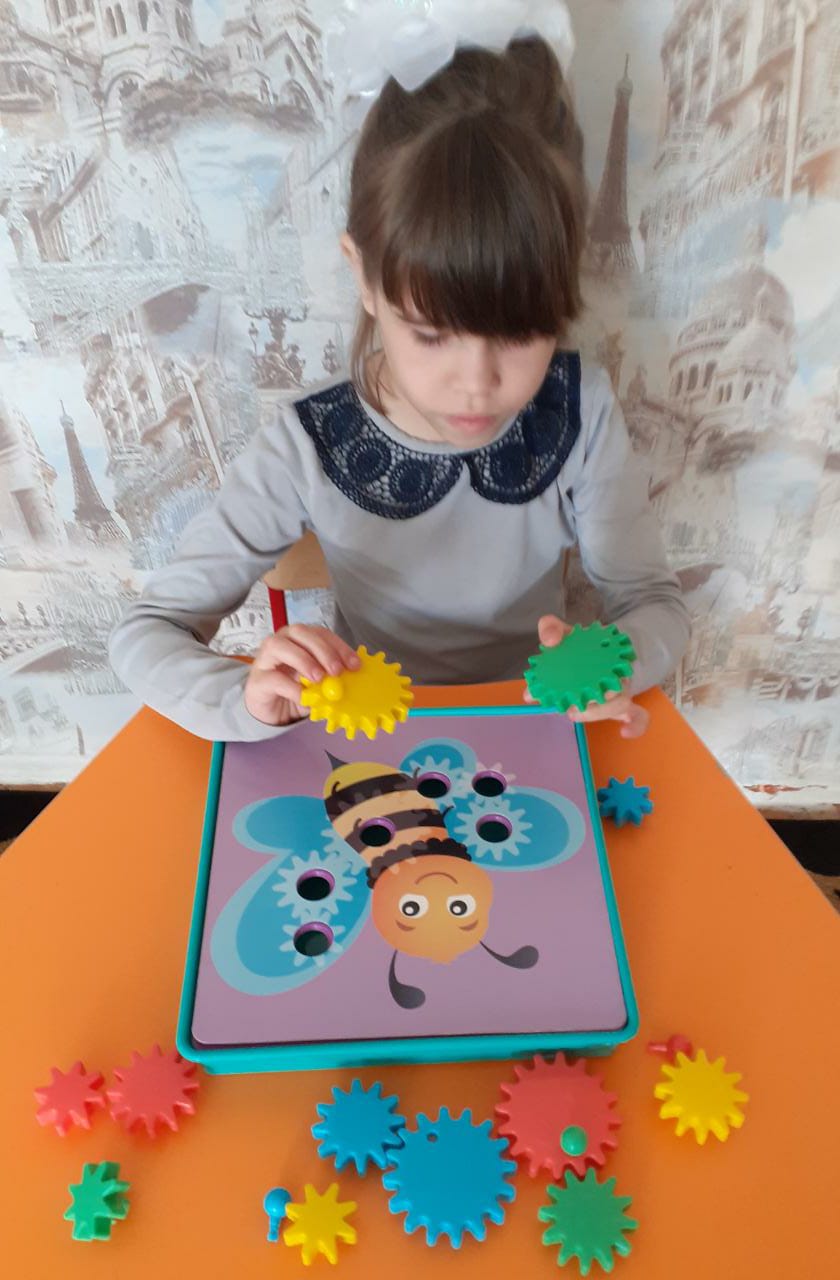 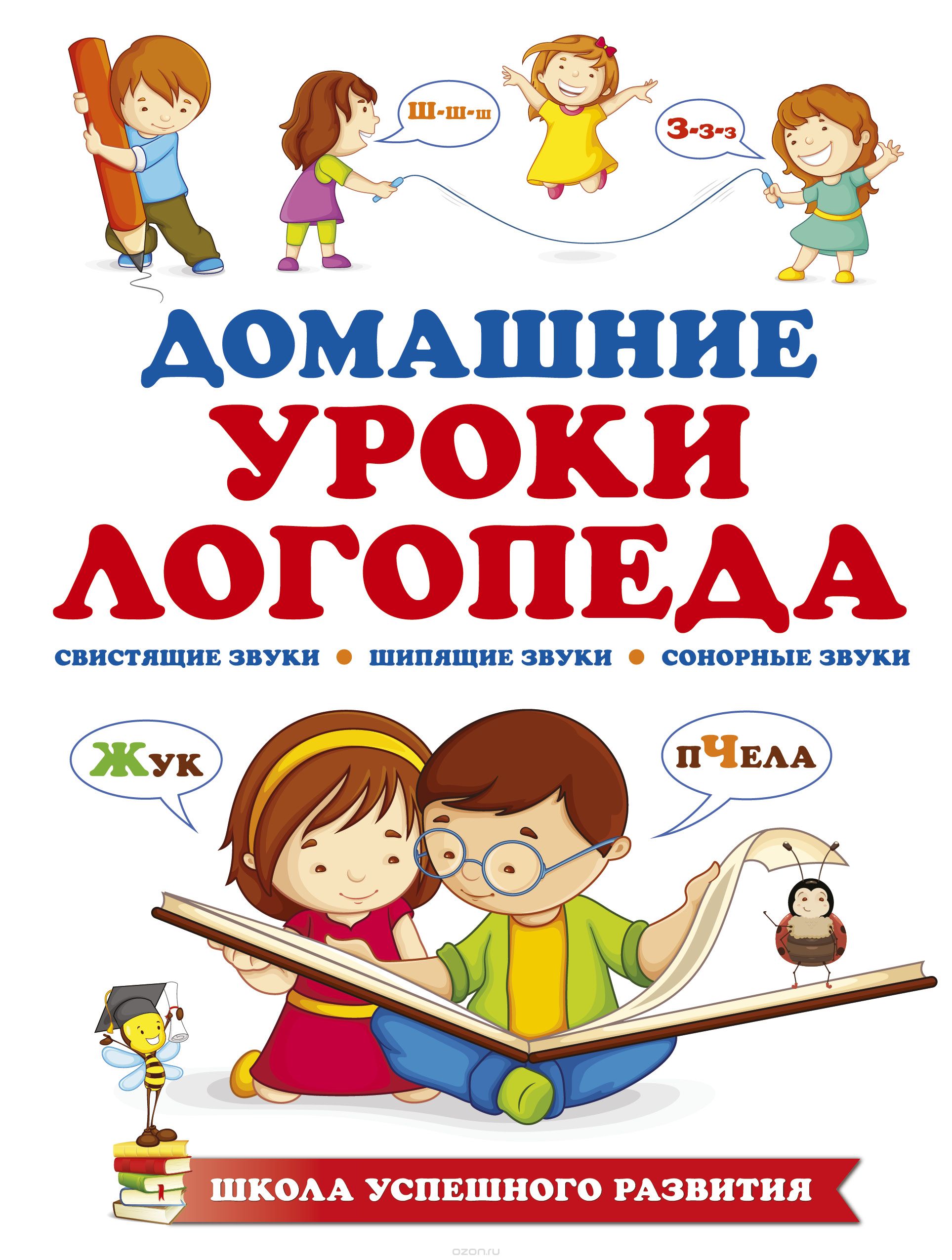 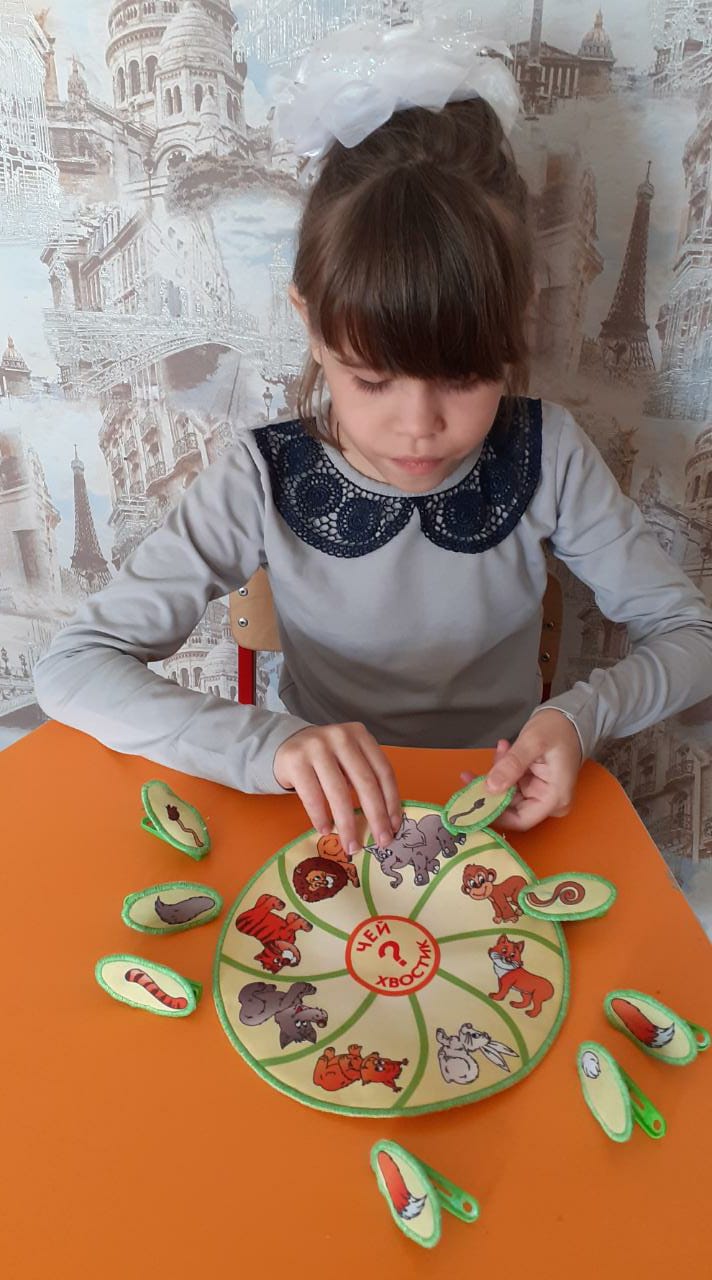 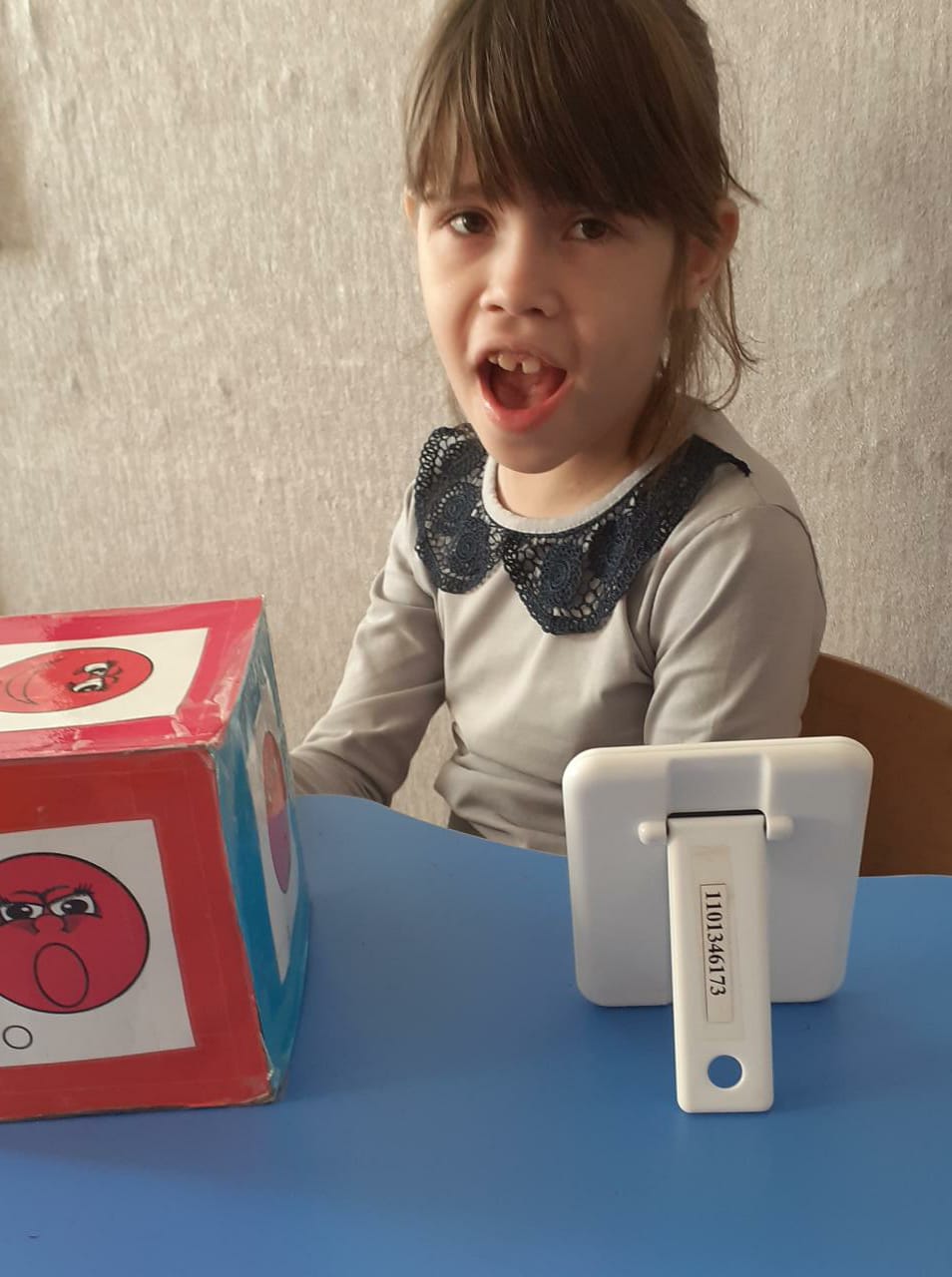 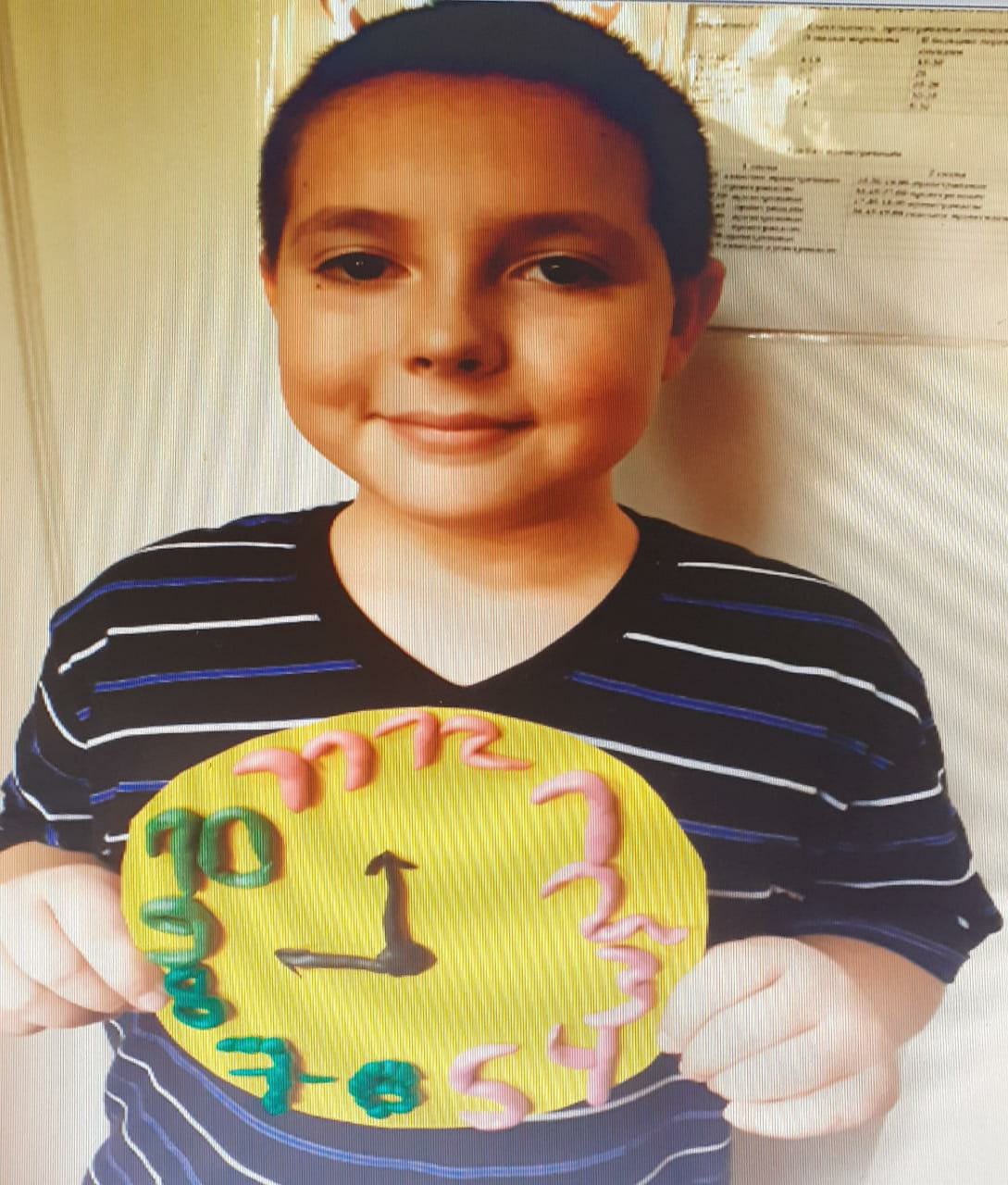 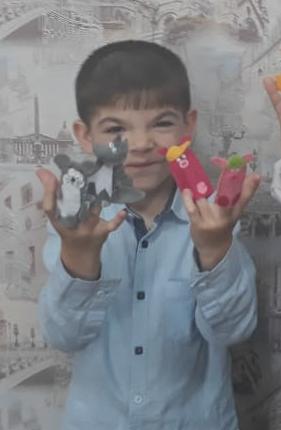 Л
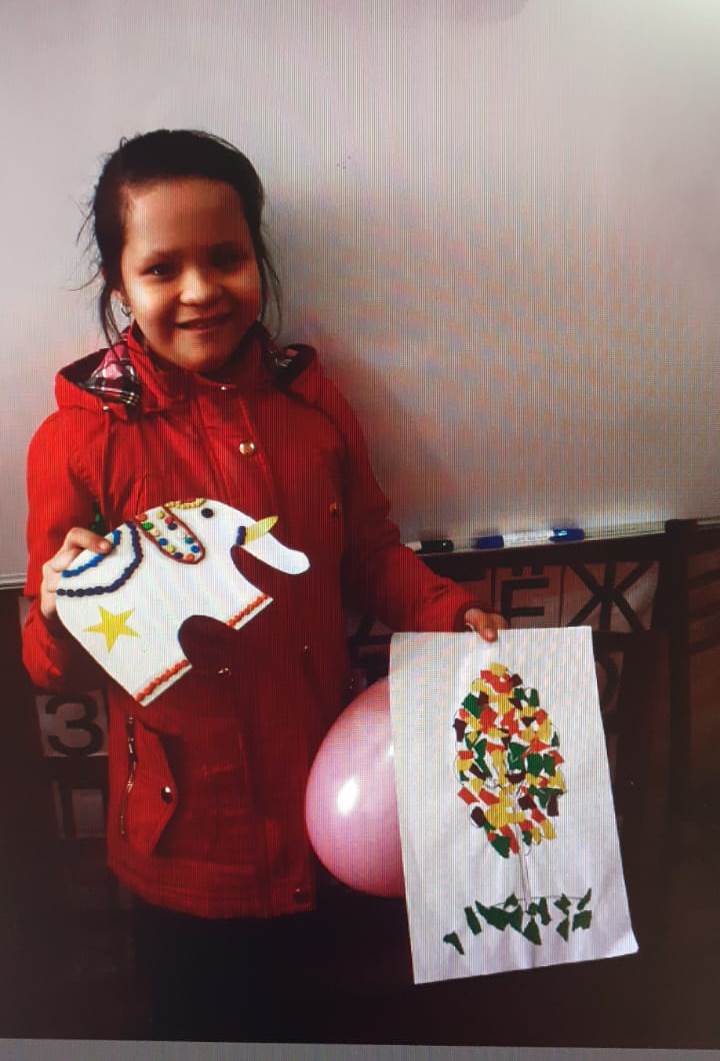 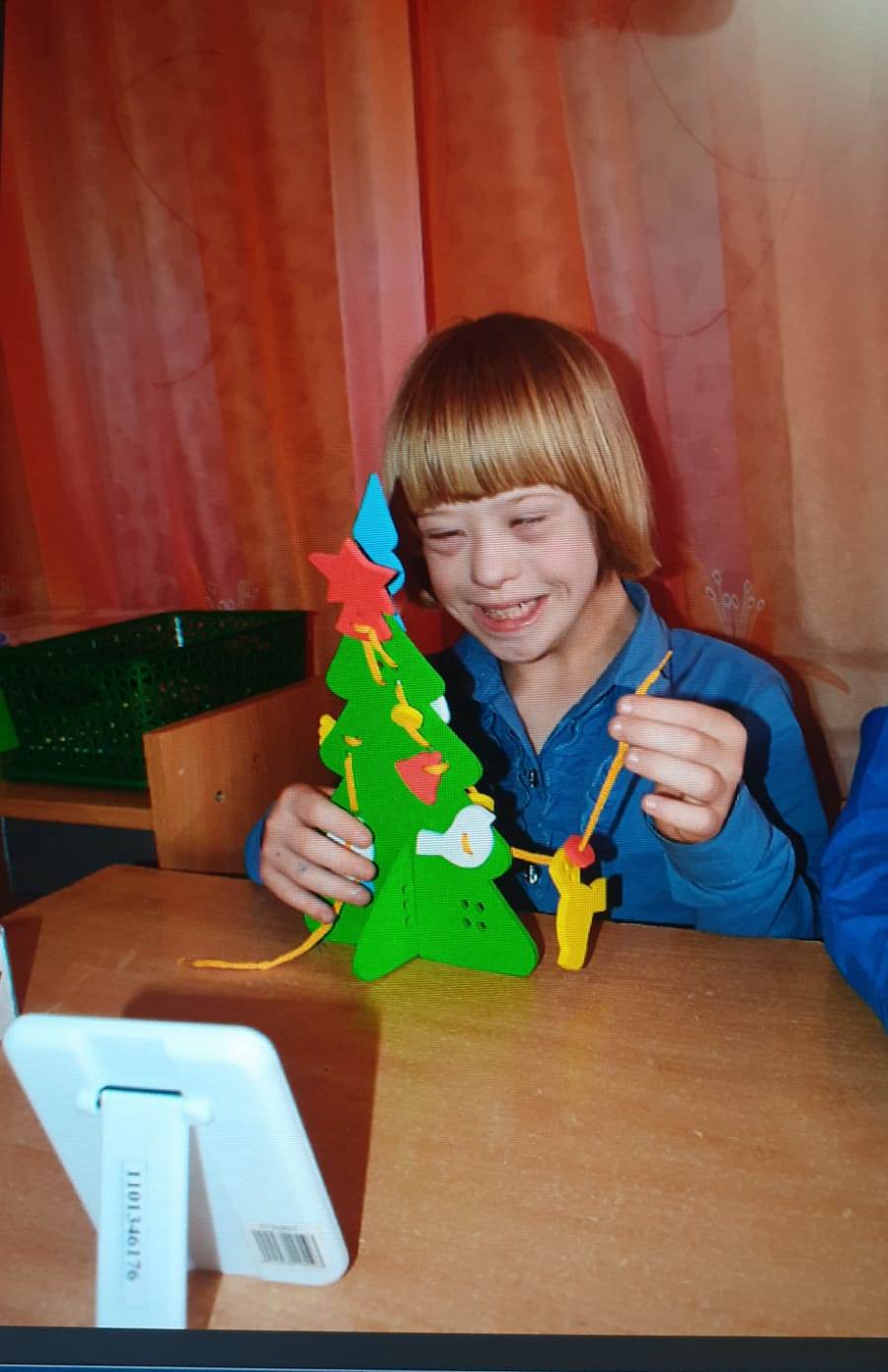 М
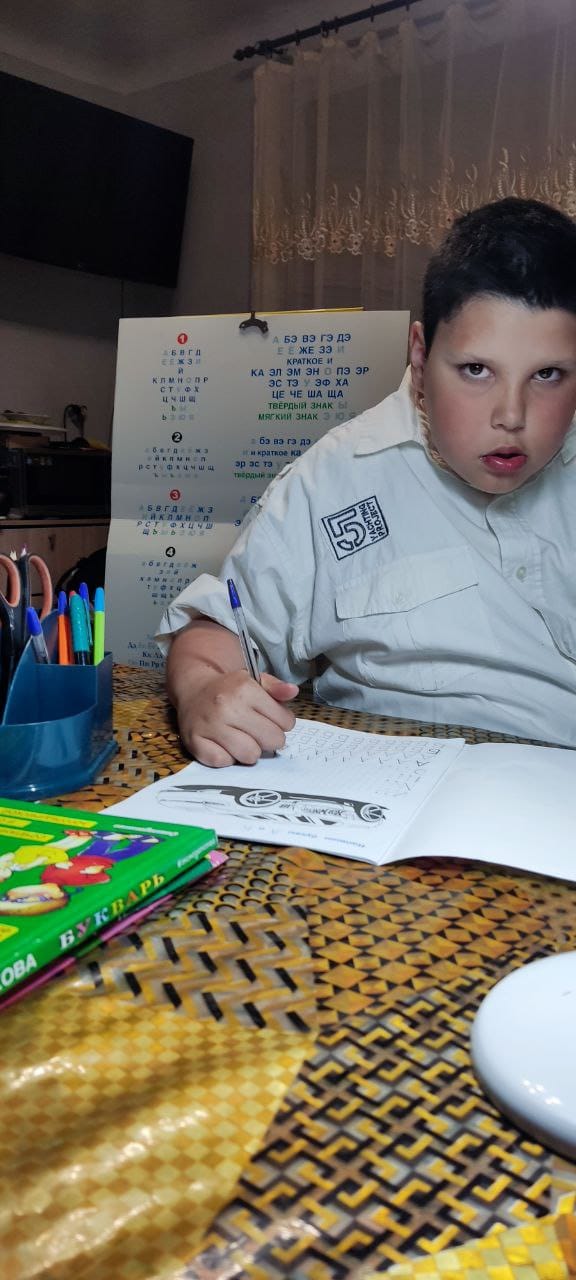 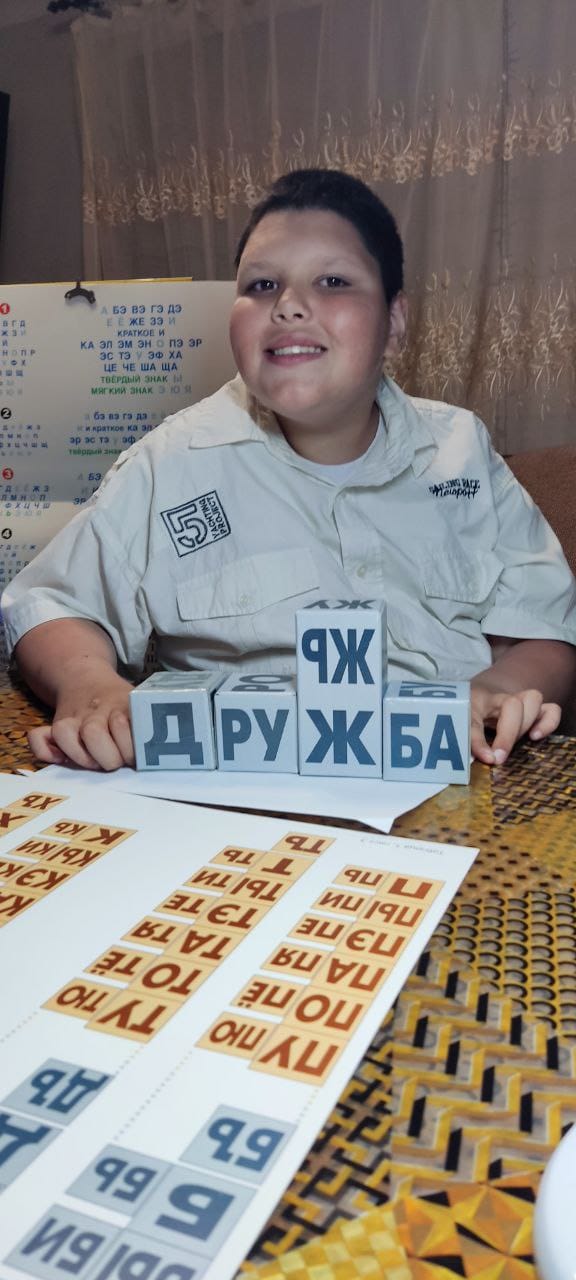 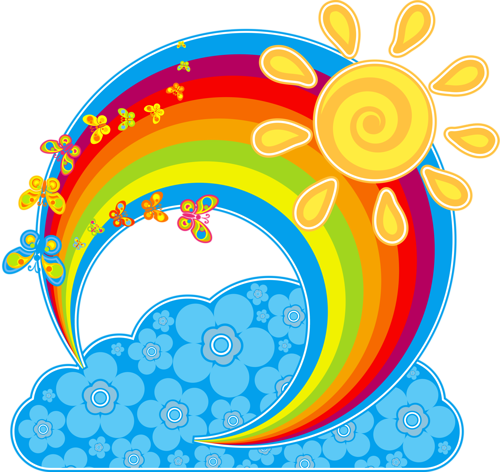 Л
С
СПАСИБО ЗА ВНИМАНИЕ!
М
А